10.3 解一元一次不等式
WWW.PPT818.COM
-4
-3
-2
-1
0
1
2
复习回顾
1、数轴的三要素是          ，              和                。


2、数轴上，越向左的点表示的数越______；向右的点表示的数越______；(填大与小)
3、什么叫不等式的解?



4、完成“试着做做”
原点
正方向
单位长度
小
大
能使不等式成立的未知数的值，叫做不等式的解。p123
小贴士：
不等式的解集：一个含有未知数的不等式的所有解，组成这个不等式的解的集合，简称为这个不等式的解集。
不等式的解集必须满足两个条件:1解集中的任何一个数值都使不等式成立;
2解集外的任何一个数值都不能使不等式成立.
     X+2＞5       x＞  3.如3.1、4、5…等、又如 3、2.9、2、1、0、–1…  等
研究不等式的一个重要任务,就是求出不等式的解集。
求不等式的解集的过程，叫做解不等式。
-4
-3
-2
-1
0
1
2
-2
-1
0
1
2
3
4
5
6
1.在数轴上表示不等式的解集
x＋2＞5的解集，可以表示成x＞3，
也可以在数轴上直观地表示出来
x＞3不包括3，在x＝3处画空心圆圈。
x＋3≤1的解集,可以表示为__________,
x≤ -2
用数轴表示为：
X≤-2包括-2，在x＝-2处画实心圆点。
2.尝试反馈，巩固知识
（1）不等式X＞－2与X≥－2的解集有什么不同？在数轴上表示它们时怎样区别？分别在数轴上把这两个解集表示出来．
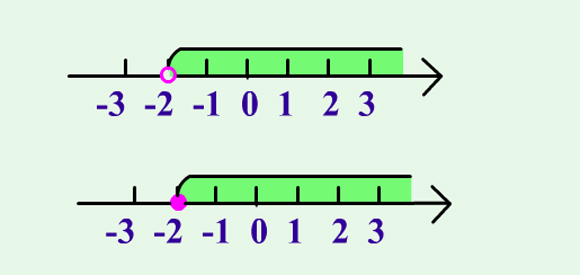 （2）用不等式表示图中所示的解集．
X＜2
X≤2
X≥ -7.5
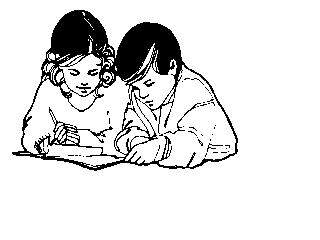 议一议：
在数轴上表示不等式解集时，你认为需要注意些什么？
（1）确定空心圆圈或实心圆点
（2）确定方向
温馨提醒
练习
完成课本Ｐ125
练习　１、习题A组   2、
【不等式 】
用不等号表示不等关系的式子
1、下面给出的几个式子，哪些属于不等式？Z.xxk

（1） -1 <0           （2） 3X-2Y
（3） 3x +4=0      （4） 5+3 x > 240 
（5）x +3≠ 0         (6)    5-x≥1
✕
✕
不等式可含有未知数，也可以无未知数
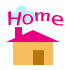 想一想：观察下列不等式，有什么共同点，并试着给它们起名？
（1）x-2≥-1  （2）4x>7（3）
一元一次不等式：
含有一个未知数,未知数的次数是1的不等式,叫做一元一次不等式.
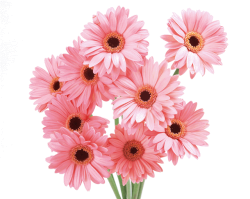 下列式子中
（1）3x+2>x–1       (2)-5<0           (3)2x=3        (4)a+b≠c     
  (5) 1 /x +3<5x–1    (6) 5x+3<0     (7)3x+2        (8) x 2 +3<2x
  (9)4x-2y≤0
不等式:
(1)  (2)   (4)   (5)   (6)   (8)   (9)
一元一次不等式:
(1)  (6)
-4
-2
0
2
4
6
8
1.解不等式                  ，并把解集在数轴上表示出来：
解：
○
小结：
 这节课你学了哪些内容？你有何收获或感受？
  还有哪些需要老师和同学们帮你解决的问题吗？
  你还有什么新的见解？